Coronavirus  Effect on Air Cadet Operations	Risk Assessment	Effet du Coronavirus sur les opérations des Cadets de l'Air	Évaluation des risques
Risk Management Committee
	Comité de gestion des risques
Challenges 2020 Les défis
Incapacité des CRE de se rencontrer en personne
Faible participation des parents aux réunions des CRE
Messages en constante évolution
Difficulté à recueillir des fonds
Garder les cadets motivés
SSC inability to meet in person
Low participation of parents in SSC meetings
Constantly changing messaging
Difficulty in fund raising
Keeping cadet motivated
2
[Speaker Notes: Significant challenges to organization in 2020]
Opportunities  			         Opportunités
Virtual AGM and SAM productive and cost effective
Developed health and safety protocols in the office that we will continue to use 
Having demonstrated that 90% of the work can be done from home, will re-evaluate office space requirements
AGA virtuelle et SA productives et rentables
Élaboration de protocoles de santé et de sécurité au bureau que nous continuerons d’appliquer.
Ayant démontré que 90 % du travail peut être effectué à domicile, on réévaluera les besoins en espaces de bureau
3
[Speaker Notes: Amid the many constraints, the organization found ways  to turn risks intgo opportunities. National office]
Successes   				 Les réussites
Virtual Effective Speaking competitions a success
New format for Scholarships and Honors/ Awards
Some provincial Lotteries moved online
PTC’s recognizing squadrons initiatives
Award of Excellence
Pan Territorial had in person activities
Les compétitions virtuelles d’art oratoire sont un succès
Nouveau format pour les bourses d’études et les distinctions/récompenses
Certaines loteries provinciales sont désormais en ligne
Les initiatives des escadrons sont reconnus par les CPT
  	Prix d’excellence
Panterritoriale avait des activités en personne
4
[Speaker Notes: Success in effective Speaking across country.  New way to rfeport on scholarships and awards.
Initiatives from PTC.]
Successes    			      Les réussites
Révision des budgets pour aider les escadrons en difficulté
Renforcer la communication entre les partenaires de l’industrie.
Un appui considérable de la part des partenaires du MDN tout au long de l’année.
CRE, CIC, les leaders au sein de nos cadets(tes) se réunissent avec de nouvelles idées.
Review of Budgets to Assist Struggling Squadrons
Strengthening communication among industry partners.
Tremendous support from DND partners through year.
SSC, CIC, cadet leaders coming together with “out of the box” ideas.
5
[Speaker Notes: National and PTC
New ideas for training and motivation]
What Next     		   Prochaines étapes
Ensure you have a staffed, knowledgeable Sponsoring Committee
Prepare a plan for some level of normality in the fall.
Work with CO in developing a budget to support return to face to face
Assurez-vous d’avoir un comité de parrainage doté de personnel compétent
Préparer un plan pour un certain niveau de normalité à l’automne.
Collaborer avec l’OC à l’élaboration d’un budget pour soutenir le retour en personne
6
Questions?
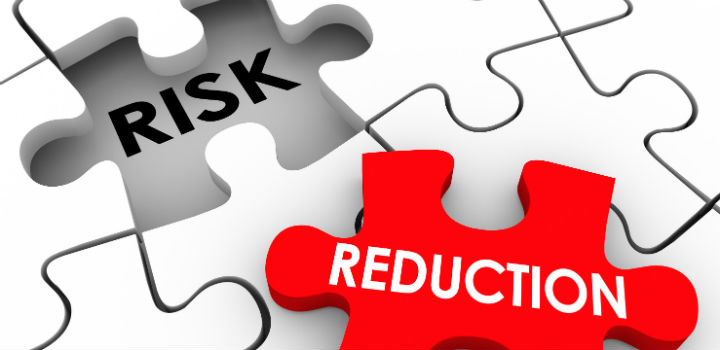 7
[Speaker Notes: 2020 Presentation follows.]
Why Do a Risk Assessment NOW?Pourquoi faire une évaluation des risques MAINTENANT?
Le coronavirus a un effet différent  sur chacune de nos unités en fonction de notre situation.

Comprendre ce qui a / pourrait changer nous permet de chercher des alternatives avant de reprendre les activités des cadets.
The coronavirus has a different effect on each of our units based on our circumstances.

Understanding what has/ could change let us look at alternatives before cadet activities resume.
8
Why Do a Risk Assessment NOW?Pourquoi faire une évaluation des risques MAINTENANT?
It is a simple process and does not take a lot of time to get results.
We have a specific Risk Assessment form for this exercise  and tools on the Dropbox site  for you. 
https://www.dropbox.com/sh/a9gmtgdo93wlb2l/AAAr1_6jUqOz_xtvFi01xQDla?dl=0
You have a Provincial/Territorial Co-Ordinator to support you.
C'est un processus simple et il ne faut pas beaucoup de temps pour obtenir des résultats.
Nous avons un formulaire spécifique d'évaluation des risques pour cet exercice et des outils sur le site Dropbox pour vous. https://www.dropbox.com/sh/a9gmtgdo93wlb2l/AAAr1_6jUqOz_xtvFi01xQDla?dl=0
Vous avez un coordonnateur provincial/territorial pour vous appuyer.
9
What Should we do?Que devrions-nous faire?
Each of us needs to do a risk assessment on what has changed as a result of the coronavirus.

Use the 5 Questions approach to do a risk  assessment and determine a mitigation strategy.
Chacun de nous doit faire une évaluation des risques sur ce qui a changé à la suite de la pandémie du coronavirus.
Utilisez l'approche des 5 questions que nous avons sur le risque pour faire une évaluation des risques et déterminer une stratégie d'atténuation.
10
5 Questions
Qu’est-ce qui a changé ? 
Définir le risque

Que peut-il arriver? 
Analyser le risque

Quelle est l’incidence? 
Évaluer ou classer le risque
What has changed?
 Identify Risk

What can happen?
Analyze Risk

What is the effect?
Evaluate/Rank Risk
11
5 Questions
What are the options?
Treat Risk

What are the next steps?
Monitor
Quelles sont les options ?
Atténuer le risque

Quelles sont les prochaines étapes? 
Surveiller
12
Identify the Risk / Définir le risque
Uncover, recognize and describe risks that might affect the organization outcomes such as:
Financial
Accommodation
SSC Members
CIC Members
Cadets Returning
You may have others
Découvrez, reconnaissez et décrivez les risques qui pourraient influencer les résultats de l’organisation tels que:
Financier
Hébergement
Membres du comité répondant
Officiers CIC
Retour des cadets
Vous pouvez en avoir d'autres
13
Analyze the Risk / Analyser le risque
Une fois les risques définis, déterminez la probabilité et les conséquences de chaque risque .
Cernez la nature du risque et les effets qu’il peut avoir sur l’atteinte des objectifs .
Jugez si le risque est acceptable ou suffisamment grave pour justifier la prise de mesures d’atténuation et quelles options de traitement sont disponibles .
Once risks are identified, determine likelihood and consequence of each risk.
Develop an understanding of  nature of the risk & potential to affect goals. 
Decide if the risk serious enough to warrant treatment and what treatment options are available.
14
Treat the Risk / Atténuer le risque
Create plan to treat or modify (mitigate) these risks to achieve acceptable risk levels.

Create risk mitigation strategies, preventive plans, and contingency plans as required.

Monitor changes and adjust if needed
Dressez un plan permettant de ramener ces risques (atténuer)  à des degrés acceptables. 

Établissez des stratégies d’atténuation des risques, des plans de prévention, et des plans d’urgence comme demandé.
Surveillez les changements et ajustez si nécessaire
15
What Next? / Et ensuite ?
Do you need Help?
Contact your P/T Committee
Look at other possible scenarios and actions such as:
What if cadets do not resume face to face in September?
What can we do over the summer to mitigate these risks?
How do we keep in contact with parents/ volunteers/ cadets  over the summer?
Avez-vous besoin d'aide?
Contactez votre comité P/T
Regardez d'autres scénarios, tels que:
Et si les cadets ne reprennent pas en face à face en septembre?
Que pouvons-nous faire pendant l’été pour atténuer ces risques?
Comment pouvons-nous rester en contact avec les parents / bénévoles / cadets pendant l'été?
16
Questions?
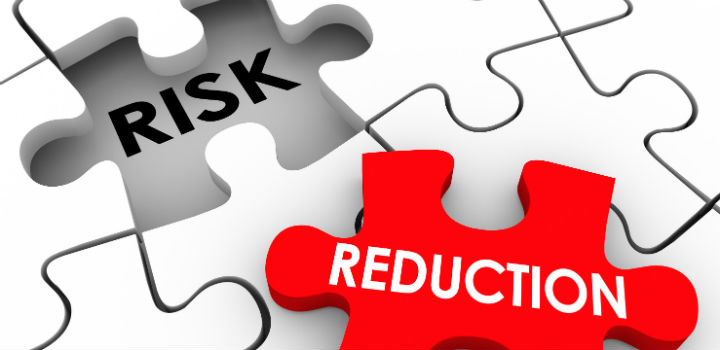 17